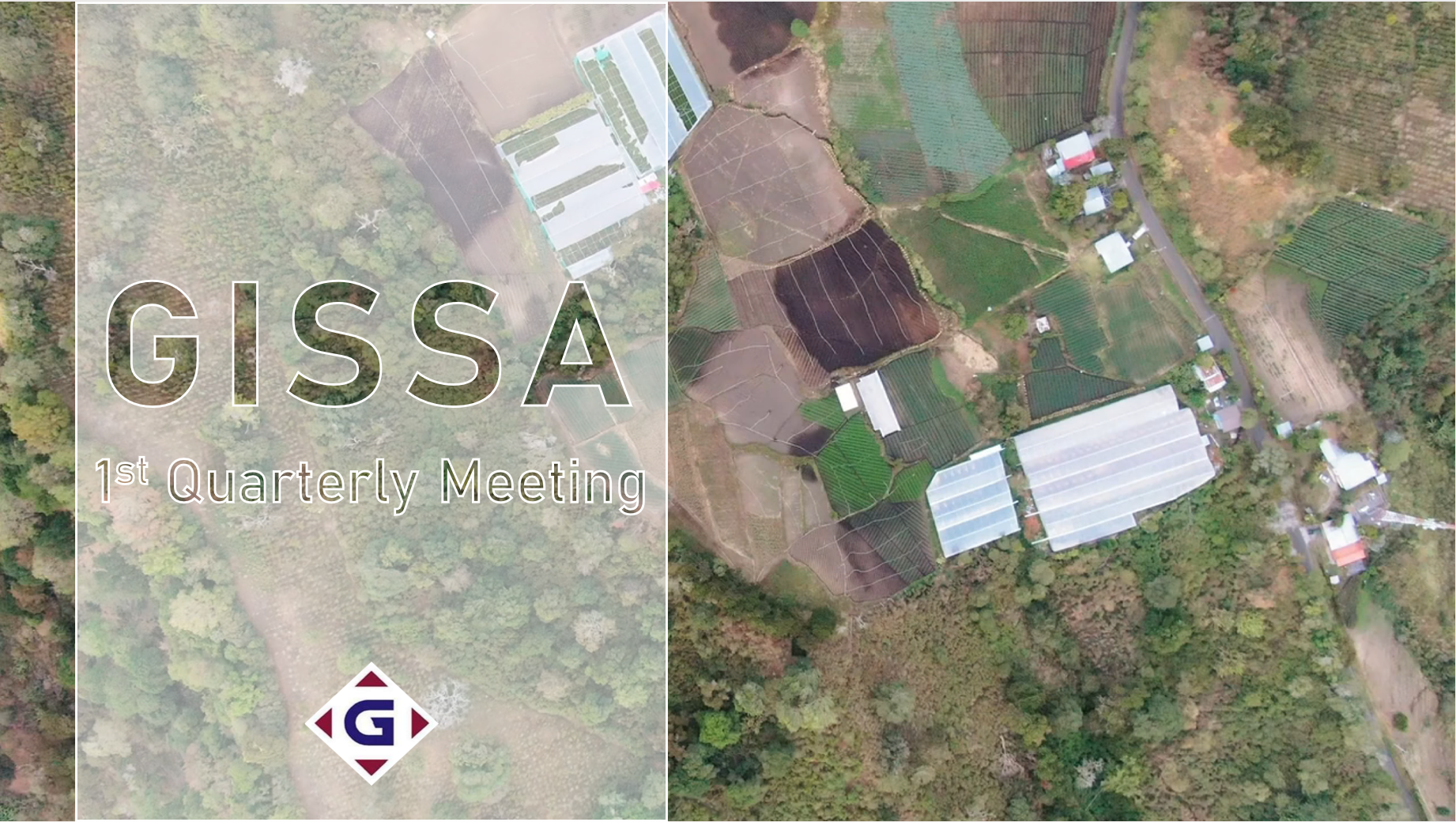 Considering the diverse applications of GIS, which three of these SAGC 11 core competencies do you consider the most critical in your sector, and why?
2025 Planning
Based on comments and results:

Meeting dates

6 March	In-Person meeting
21 May	Hybrid Meeting
20 August	Event – In-Person Meeting
29 October 	Online Meeting

Meetings are to be equally distributed over Gauteng and not solely in Pretoria

Make it more appealing for presenters to present and for members to attend in-person events. 

National: Only registered GISSA members attending meetings will be submitted to SAGC for CPD points.
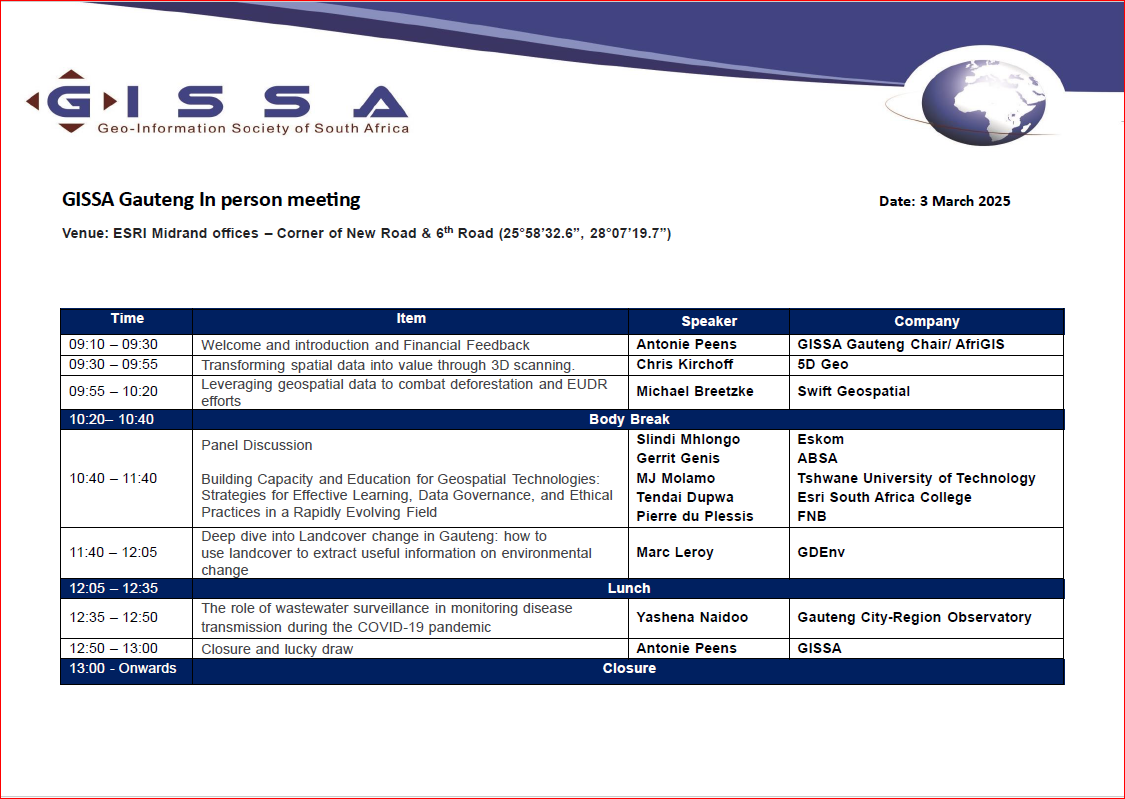 GISSA GAUTENG COMMITTEE MEMBERS 2025
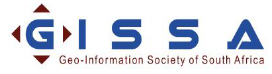 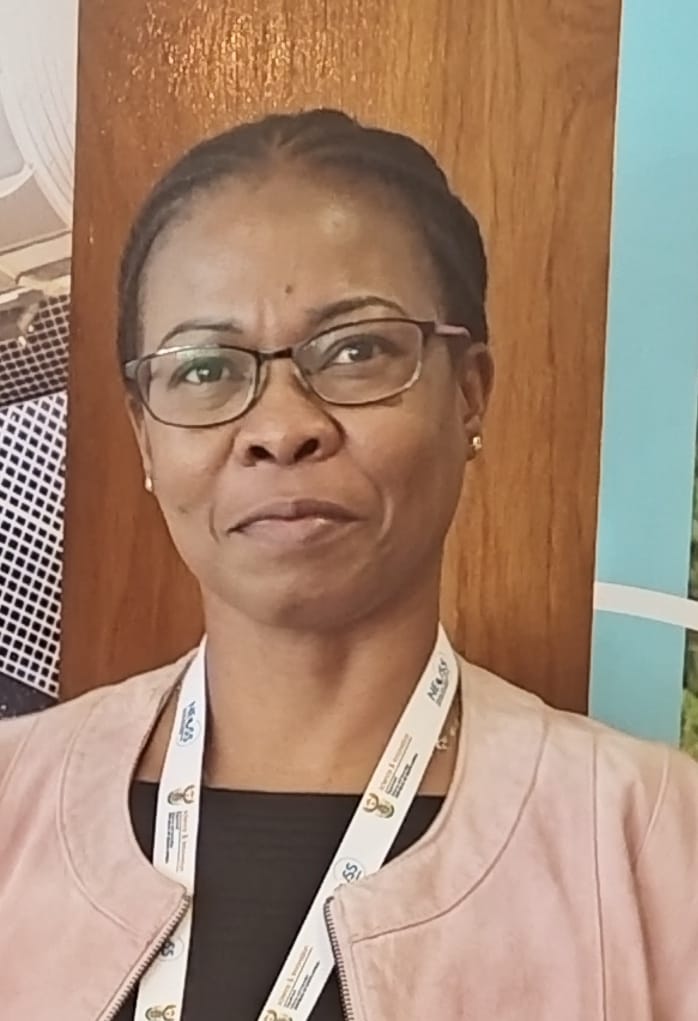 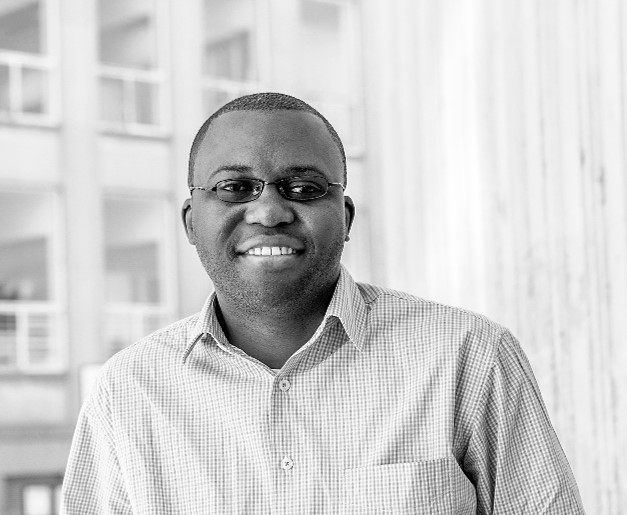 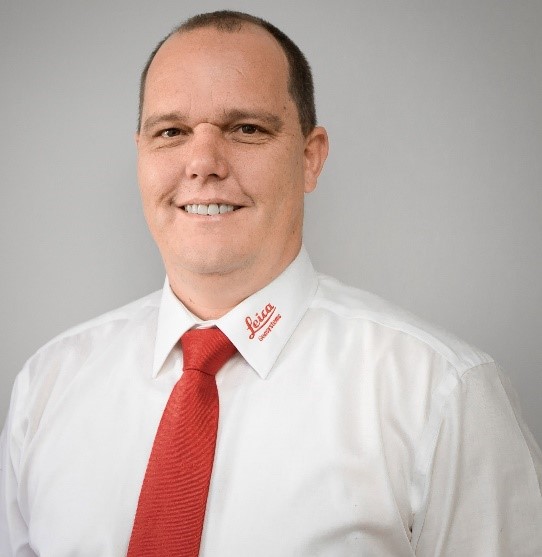 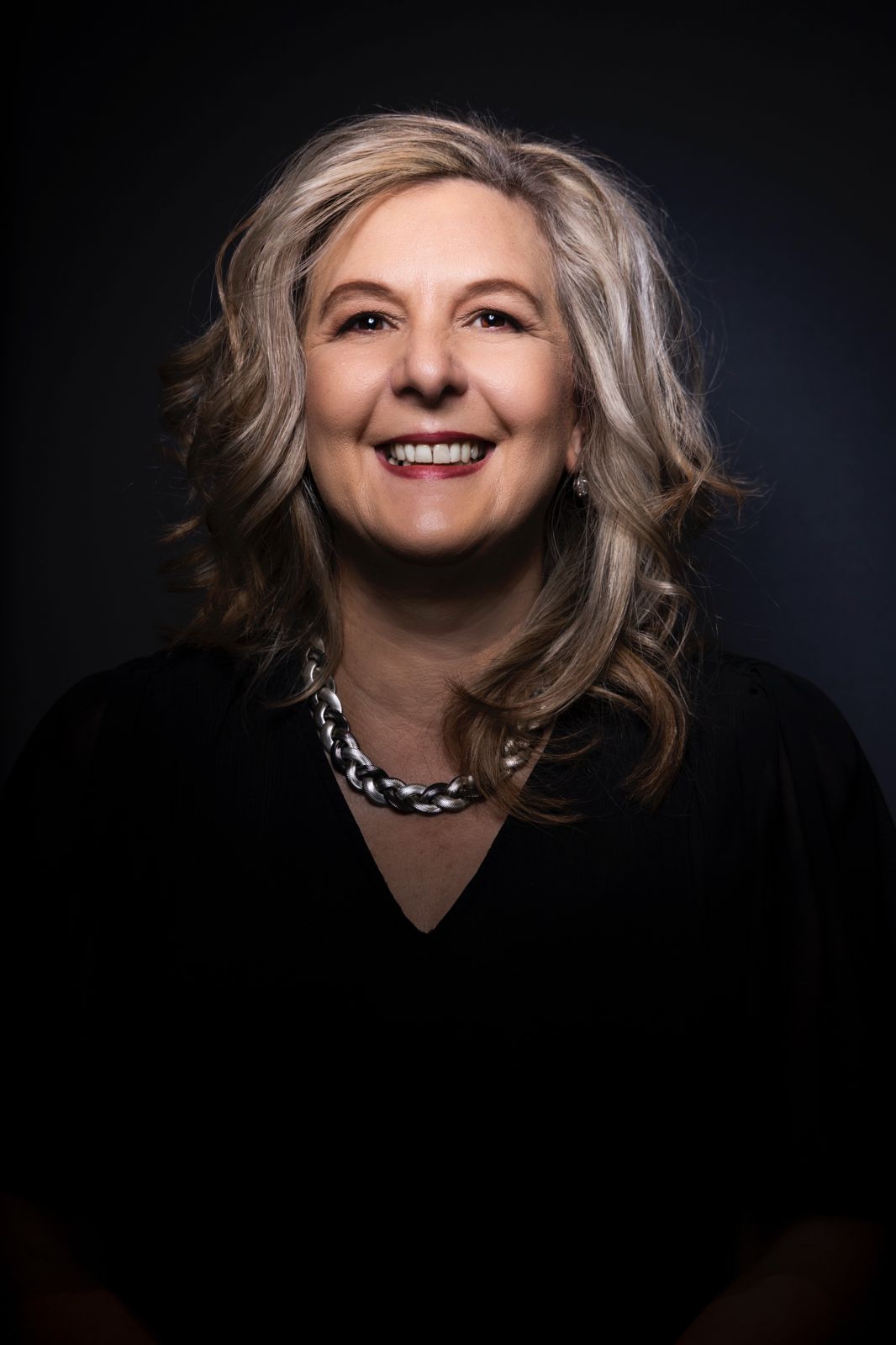 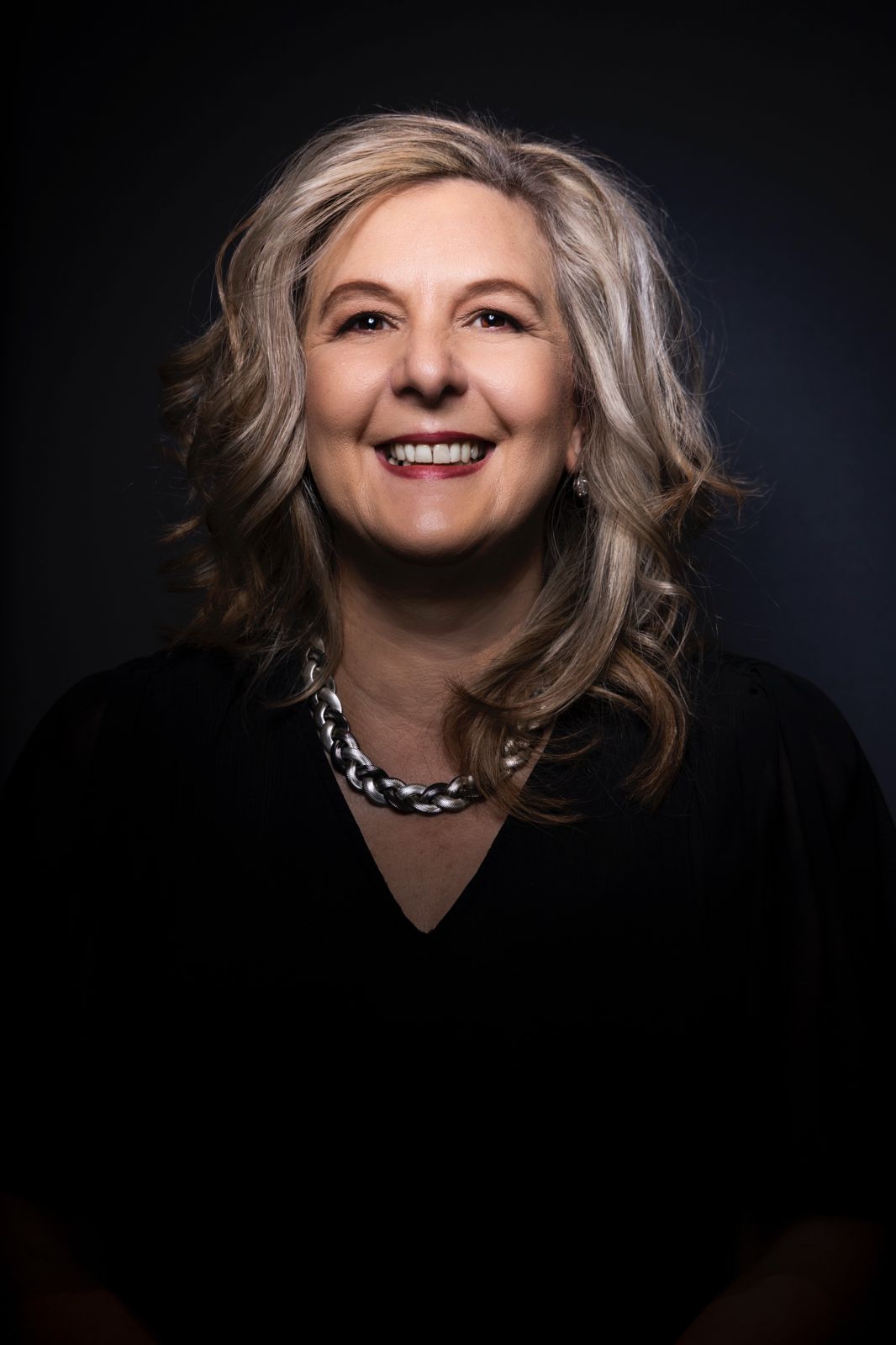 Audrey Mbatha
Pieter Otto
Samy Katumba
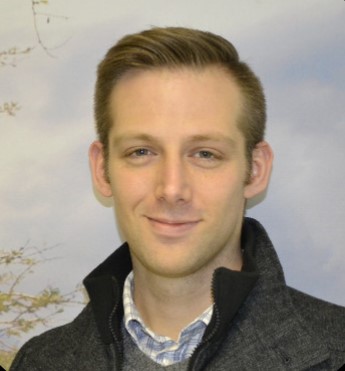 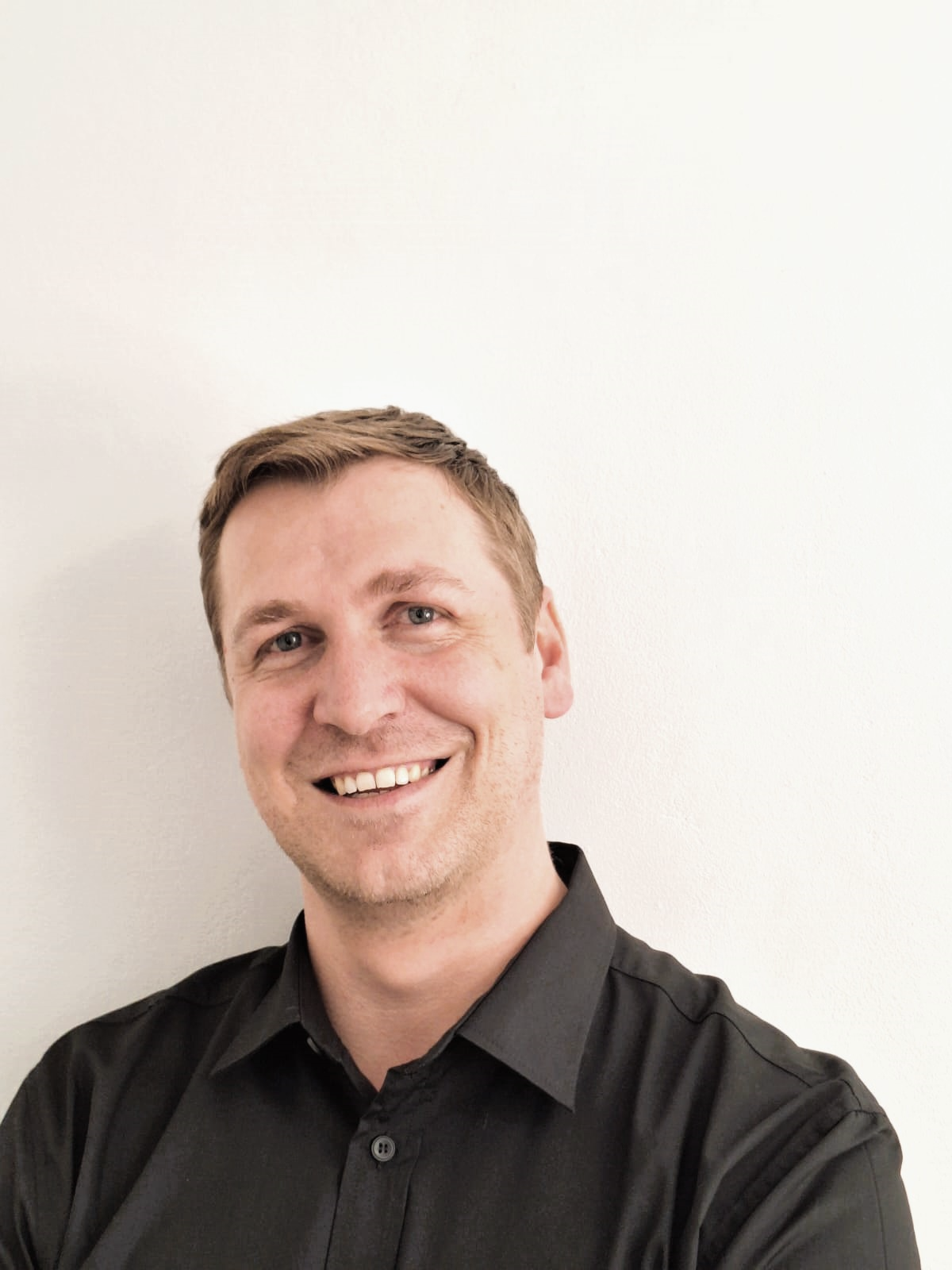 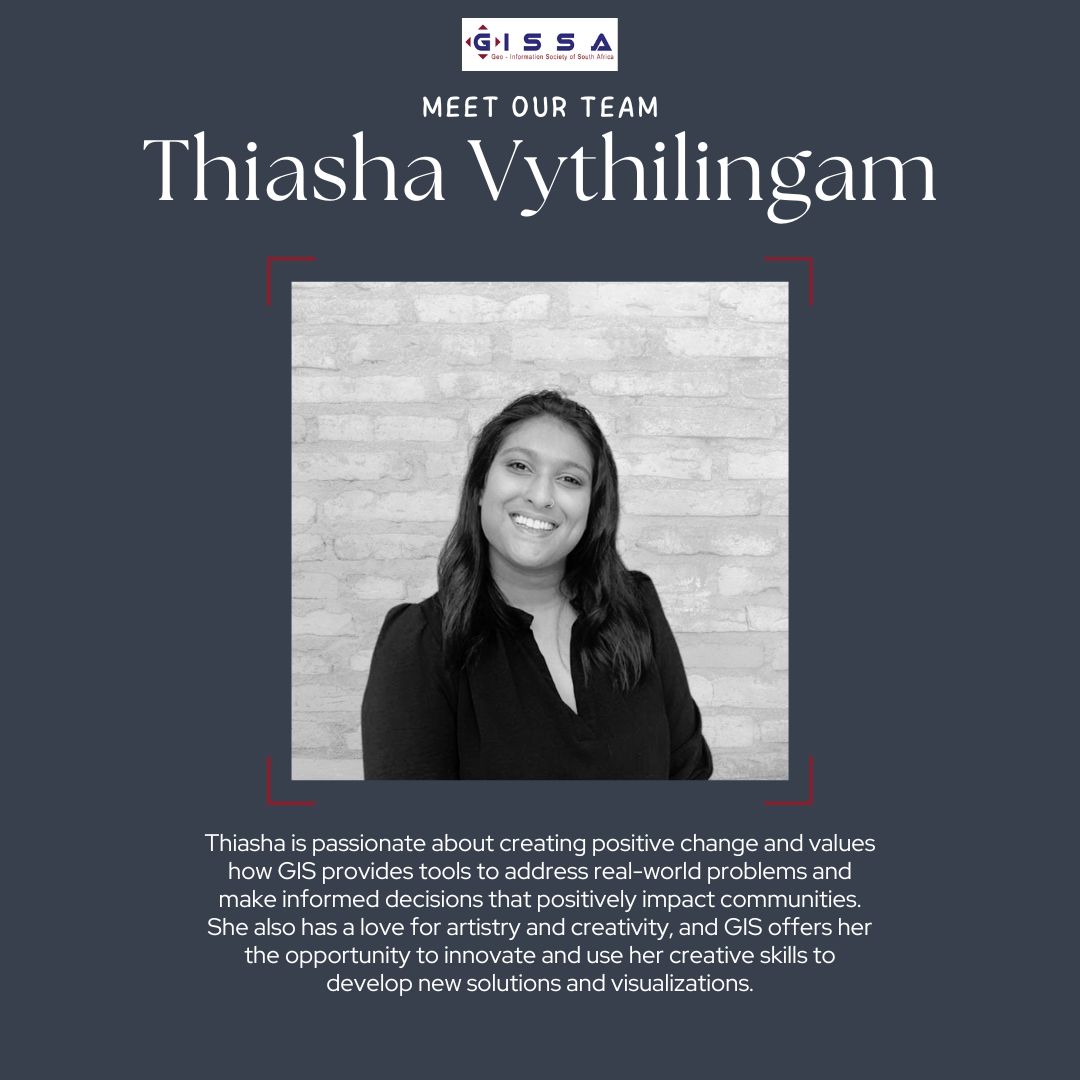 Laurette Coetzee
Thiasha Vythilingam
Danie Jooste
Antonie Peens
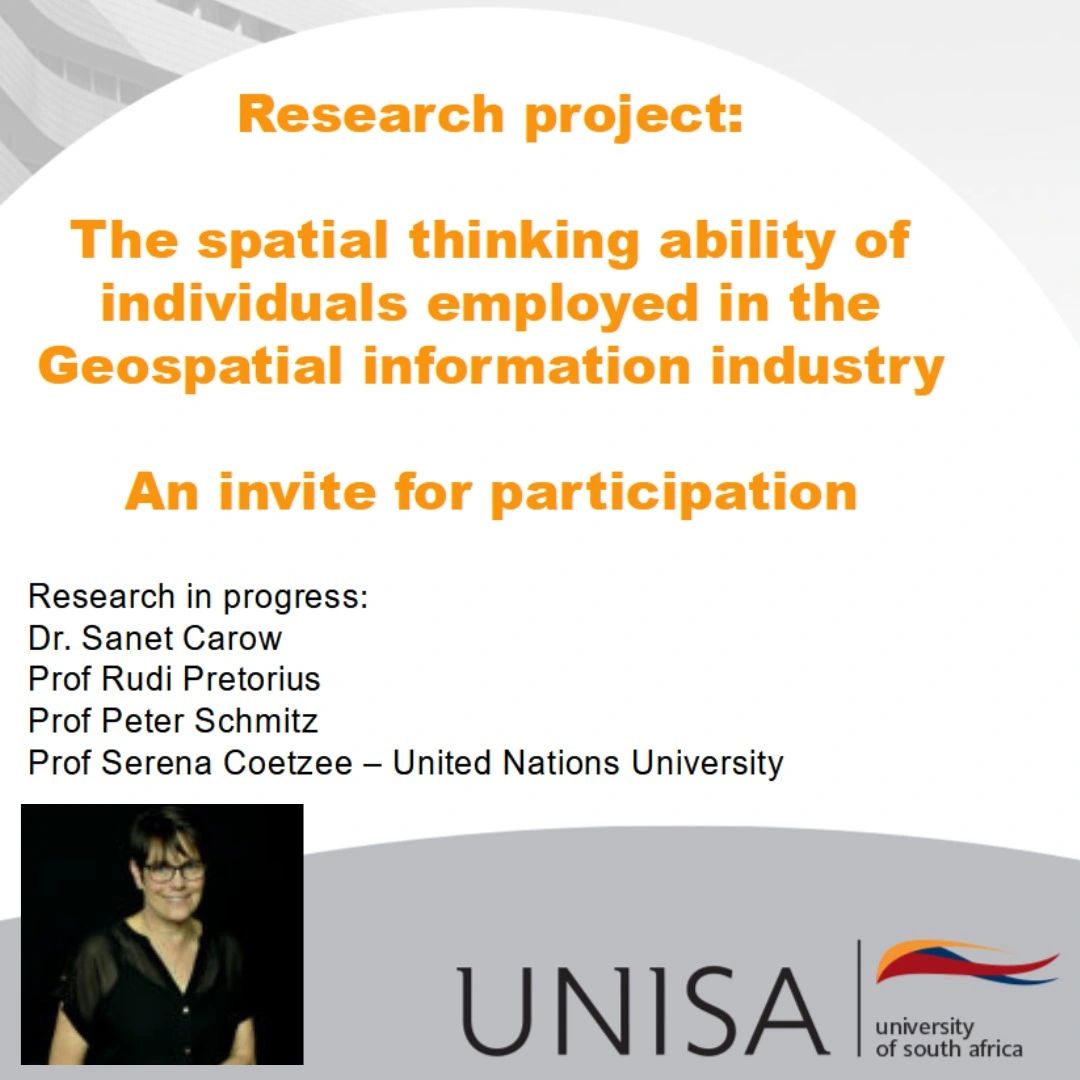 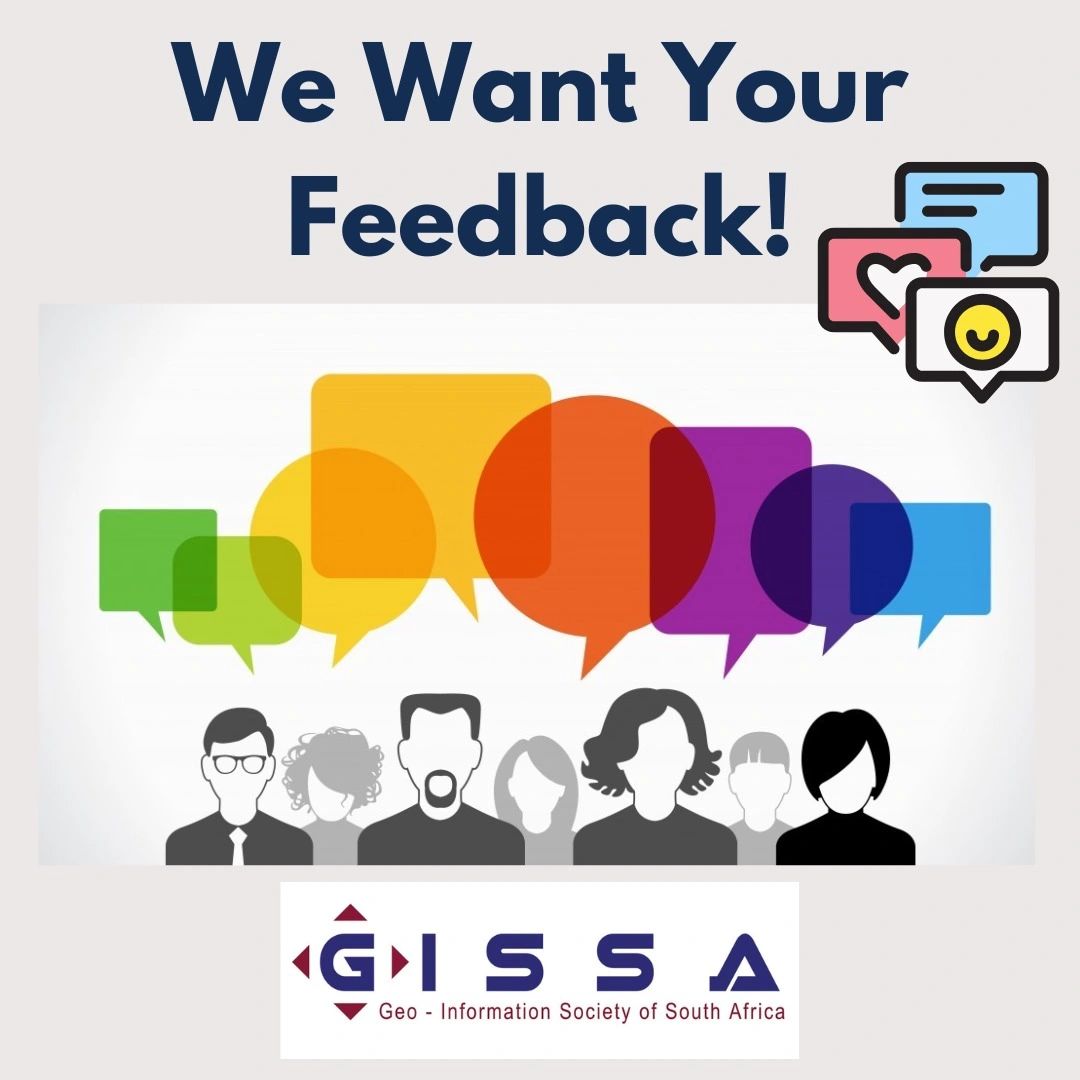 LinkedIn postsSocial Media
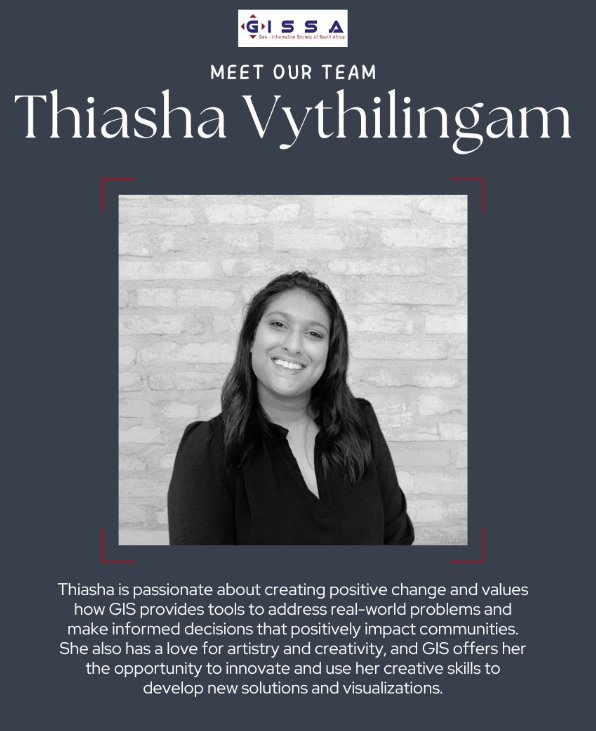 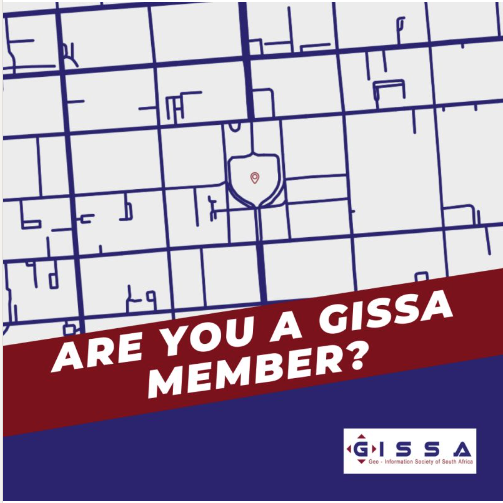 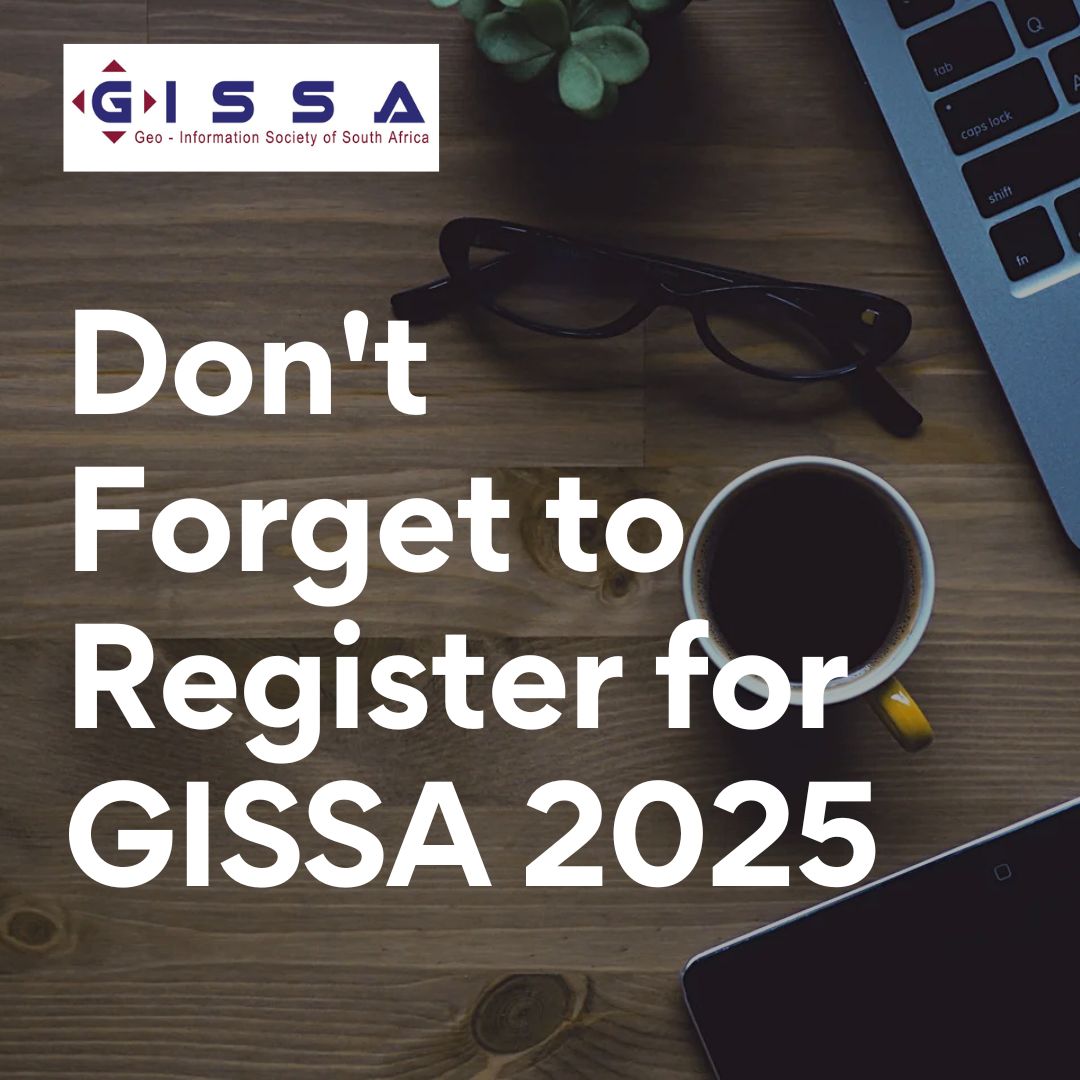 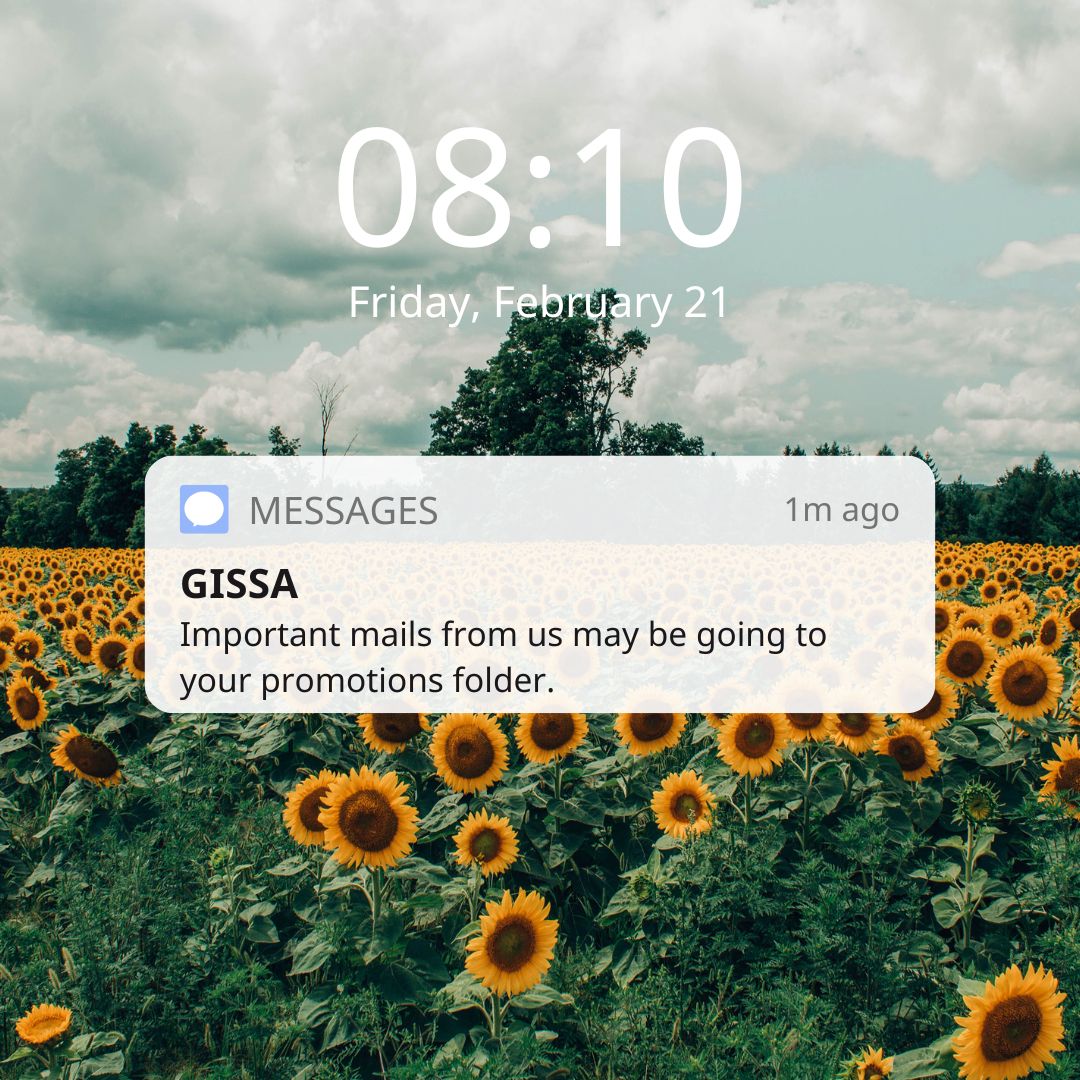 [Speaker Notes: ICC conference where GISSA was a sponsor and attendee.
The event was an ideal melting pot of organizations to share their insights in the field but also to broaden their own knowledge.

The event drew presenters from across the country and from abroad.]
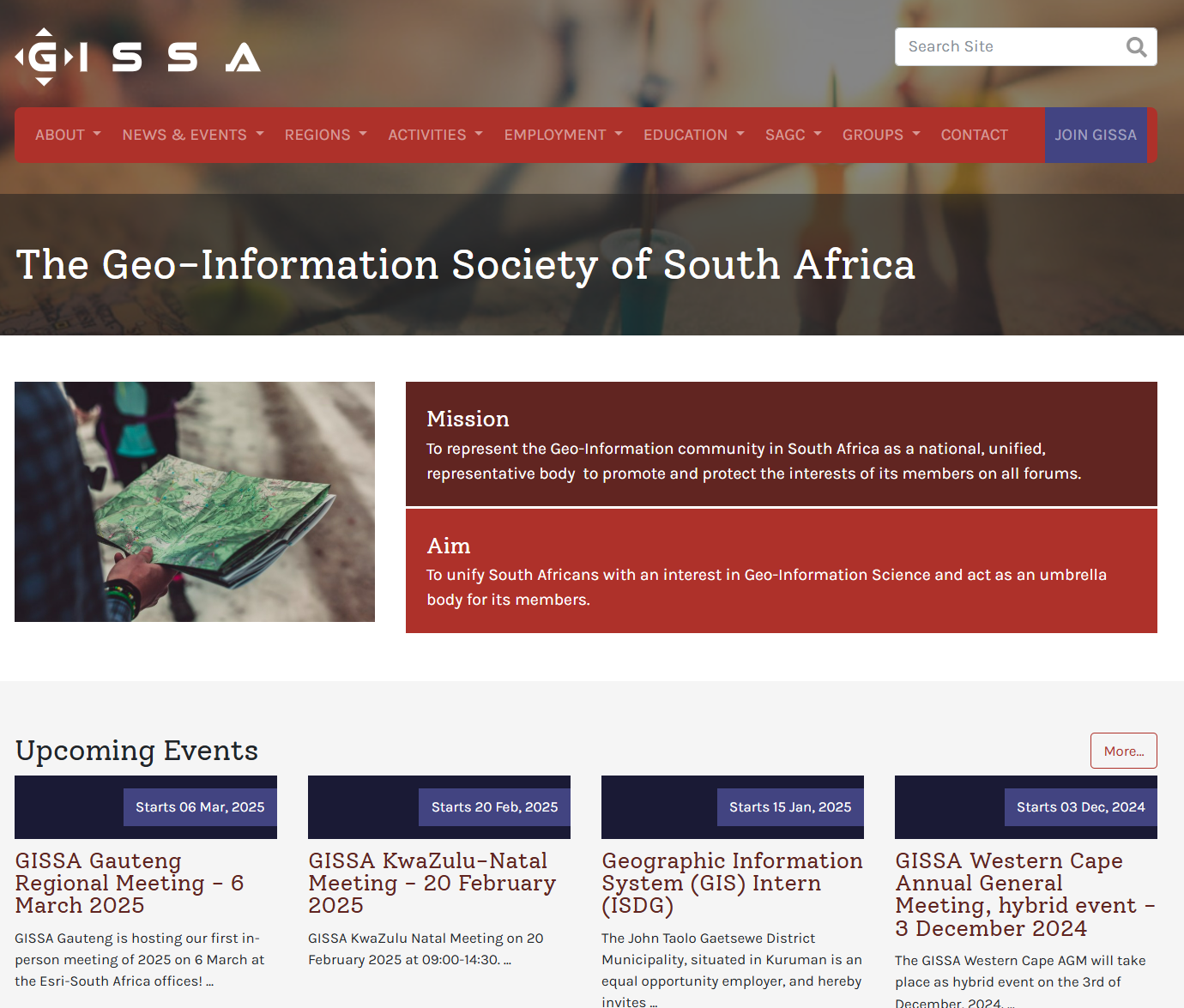 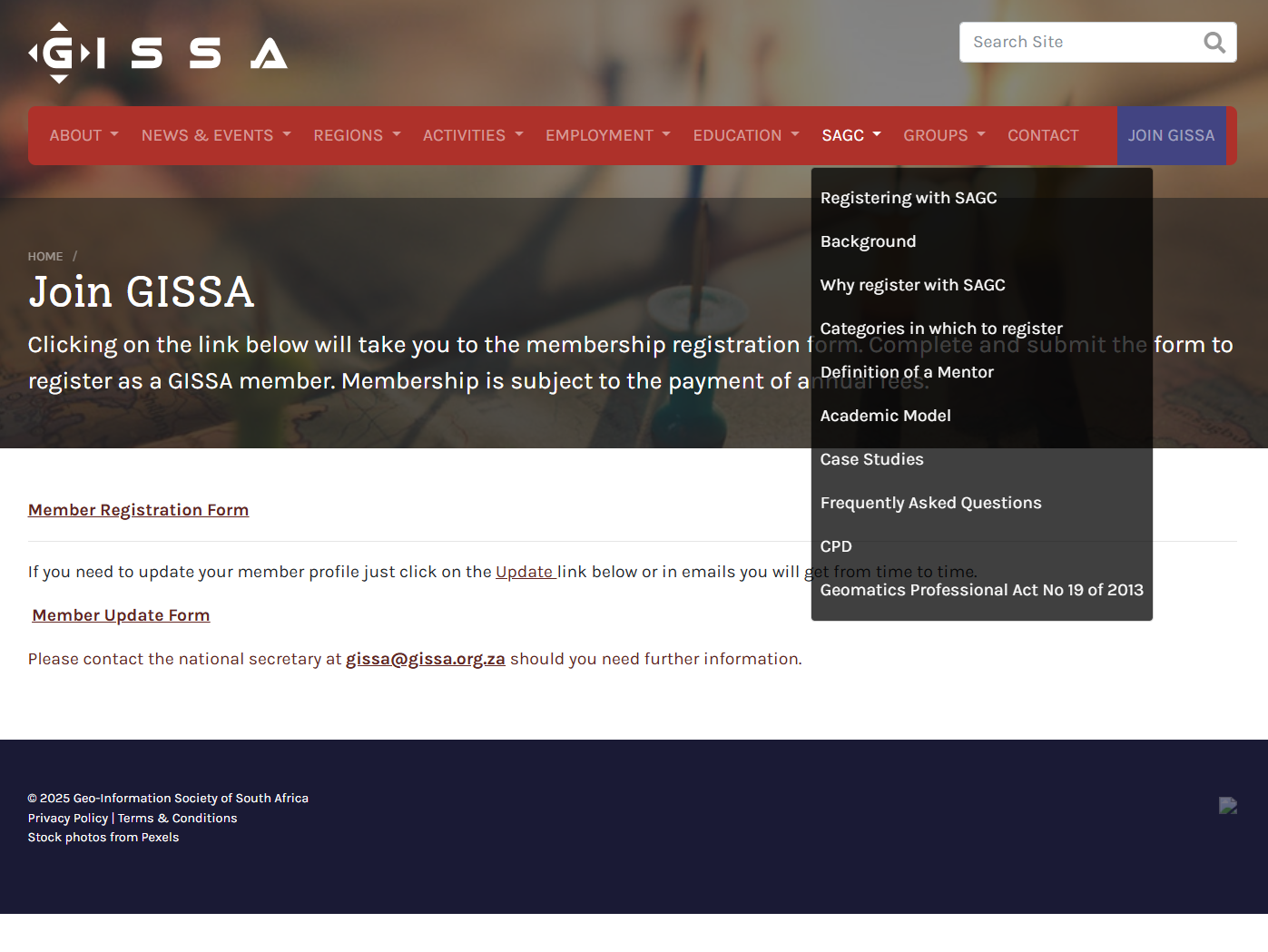 National Website Management
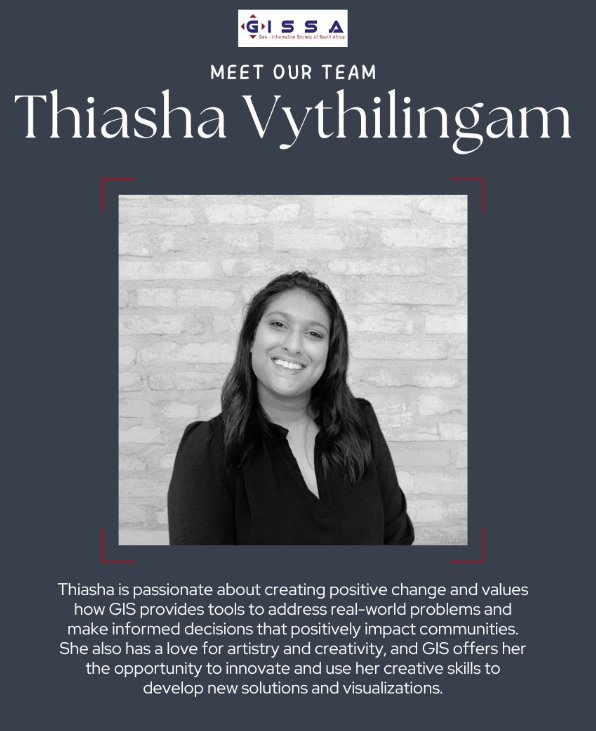 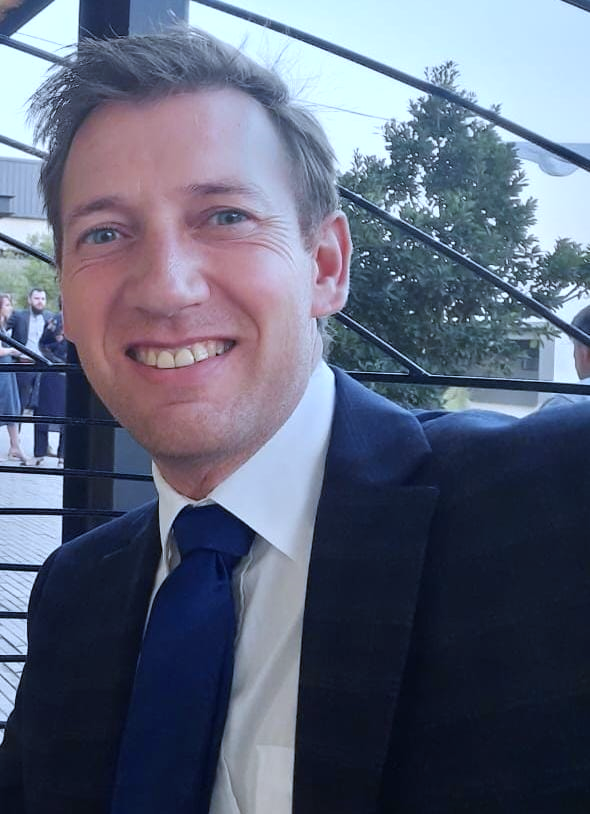 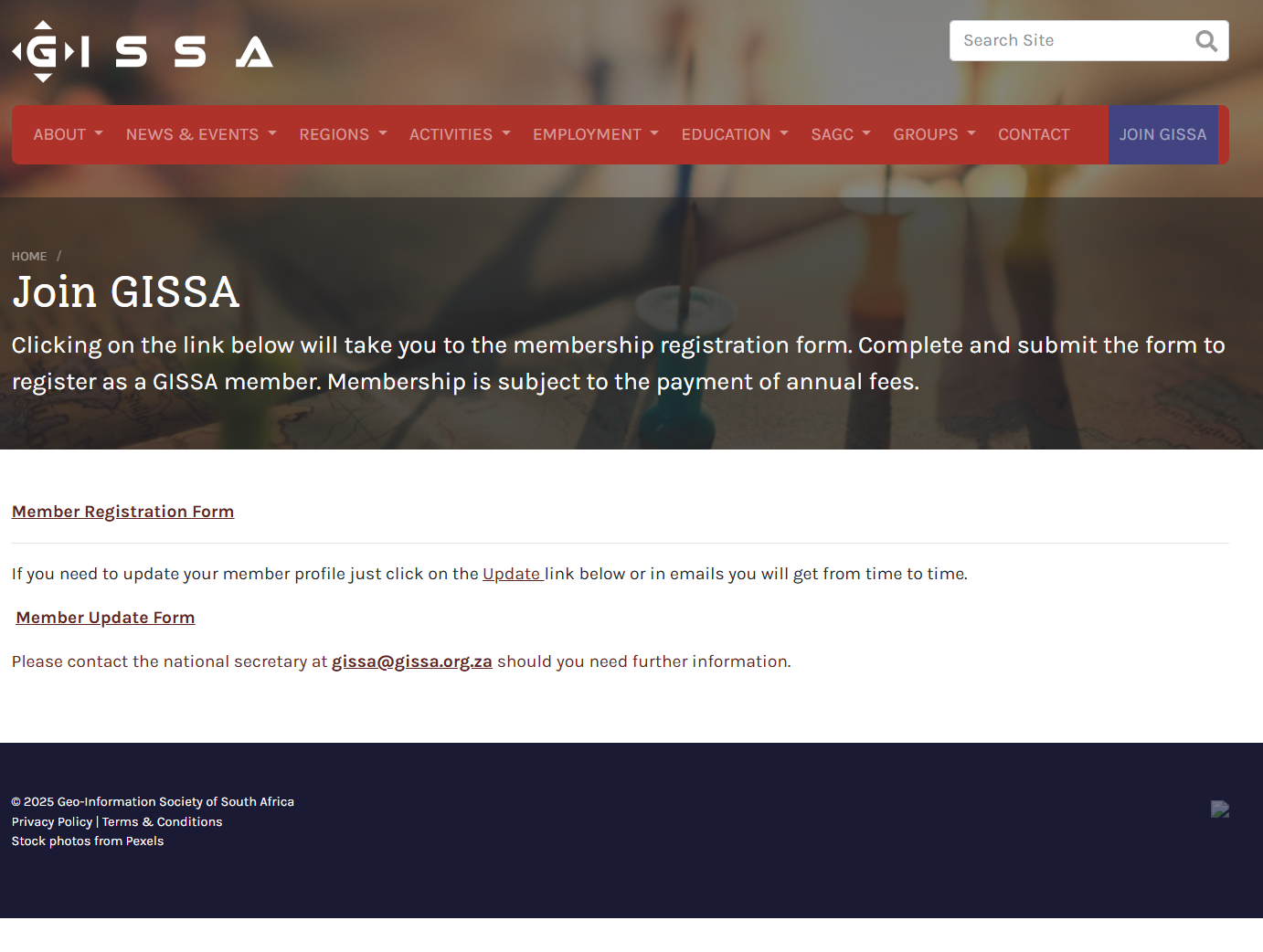 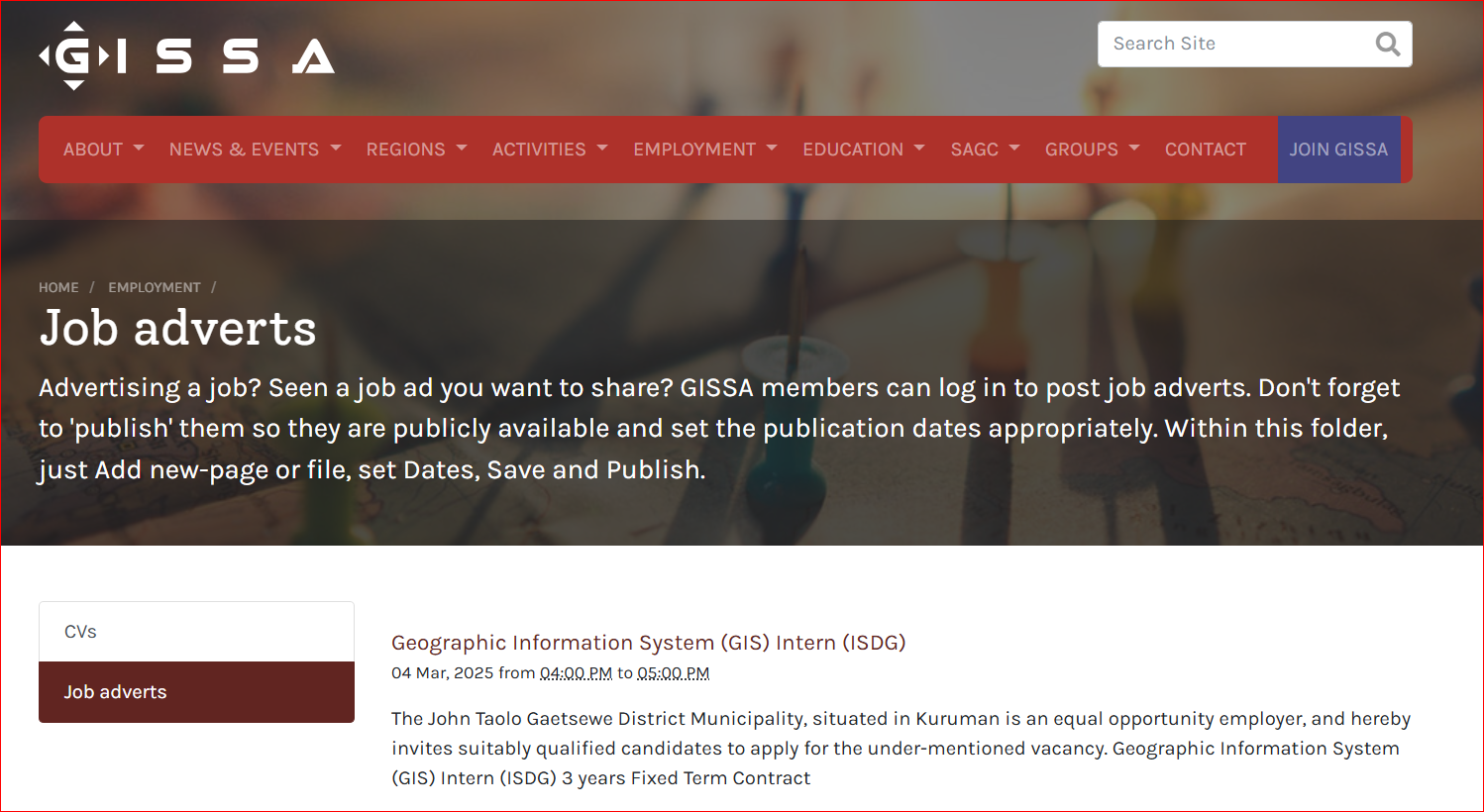 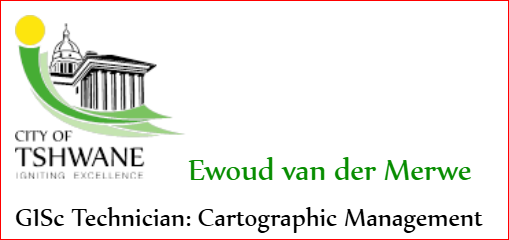 [Speaker Notes: ICC conference where GISSA was a sponsor and attendee.
The event was an ideal melting pot of organizations to share their insights in the field but also to broaden their own knowledge.

The event drew presenters from across the country and from abroad.]
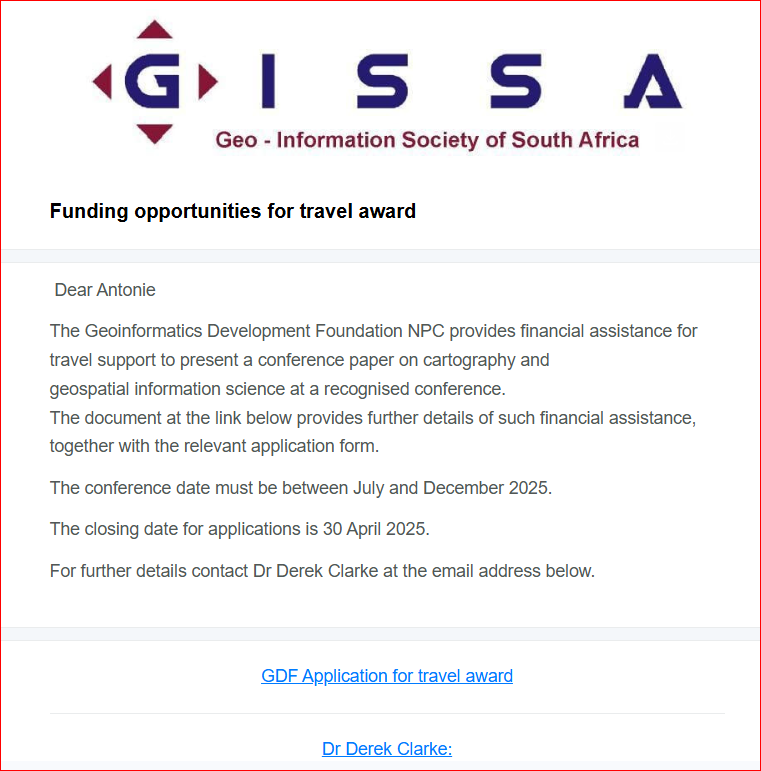 National Financial Report
6 March 2025
Manie
National Secretariat Report
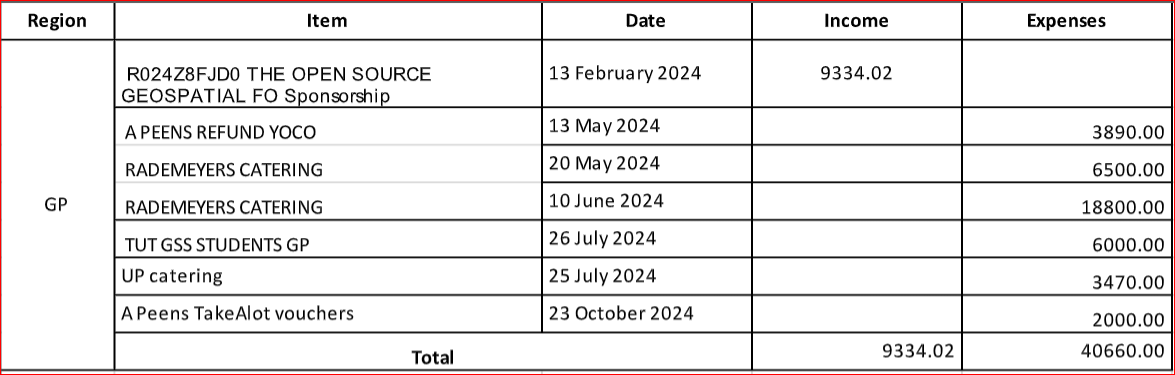 6 March 2025
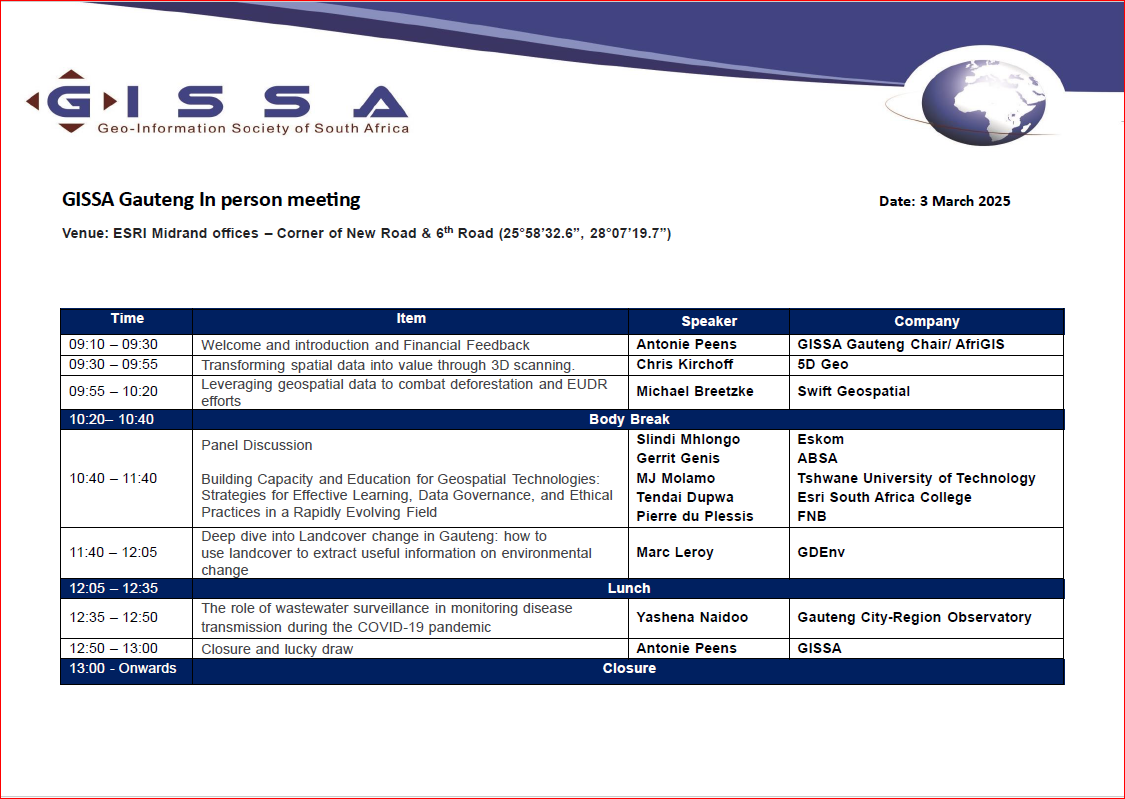 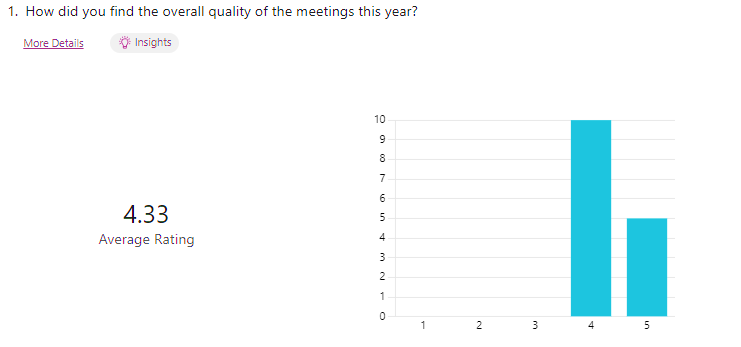 Acknowledgments
Closing – Questions and Suggestions